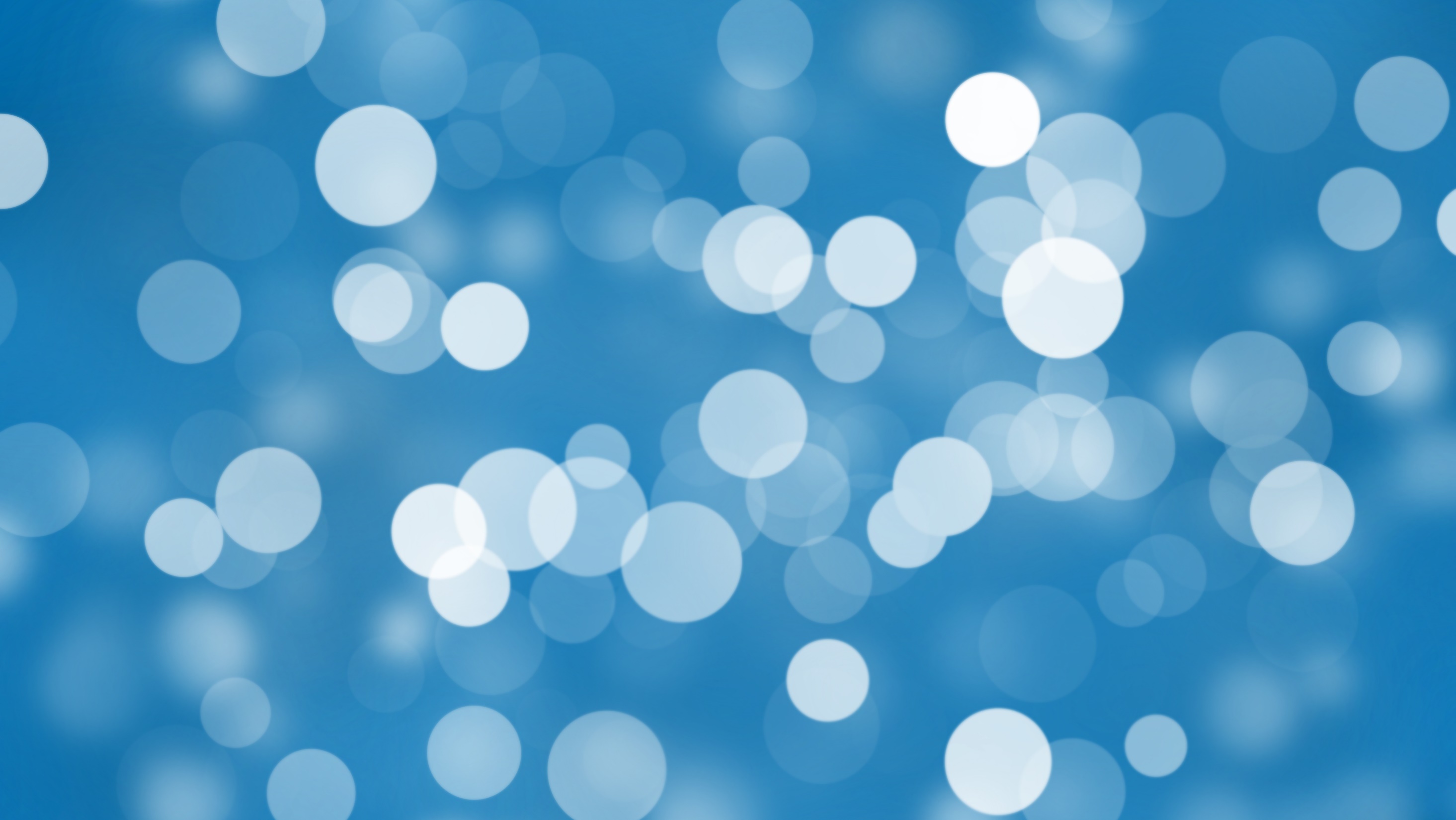 Self-care, Setting Boundaries, and Staff Retention
Sarah Vetter, Catholic Charities of Southern Minnesota
Caitlin Norton, Catholic Charities of Western Michigan
Silvia Diaz, Catholic Charities New York
Sergio Lopez, Catholic Charities New York
What is self care?
Self-care means taking the time to do things that help you live well and improve both your physical health and mental health.

National Institute of Mental Health
Poll: How would you rate your level of self care?
5: Great!
4: It’s okay.
3: I have never thought about it.
2: I really need to work on it.
1: It’s awful.
Benefits of Self Care
Practicing self care is clinically proven to:
Reduce or eliminate anxiety and depression
Reduce stress
Lower risk of illness
Minimize frustration and anger
Increase happiness and self confidence
Improve energy
https://scottsdalerecovery.com/embracing-holistic-self-care-8-types-of-self-care-for-lasting-wellness/
Setting Boundaries At Work
Why is it important?
To maintain a good work-life balance
Raises your satisfaction at work
Lowers work-related stress
Setting boundaries allows you to manage many workplace issues by establishing limits and boundaries
Reduces the risk of burnout
An increased workload and stress can cause burnout – setting boundaries surrounding these areas can reduce the risk of burnout
Sets an example for others
By setting this example for others, other employees can feel empowered to follow suit, which can lead to a happier and healthier work culture
Types of Workplace Boundaries
Physical Boundaries
Wearing headphones to signal that you are busy
Spending time alone to recharge during lunch
Setting clear boundaries about how much time someone can “borrow” from you
Emotional Boundaries
Emotional boundaries help you to process your emotions at work
Examples include:
Avoiding engaging in someone’s bad mood
Delegating work to others appropriately
Talking to your manager about how you prefer to receive feedback
Not engaging in talk about negative feelings/emotions
Types of Workplace Boundaries continued
Mental Boundaries
Mental boundaries support your mental energy and help you focus when working
Examples include:
Setting your work hours and sticking to them whenever possible
Not gossiping with colleagues at work
Blocking time on your calendar to alert others when you are focusing
There are many ways to set boundaries. Consider some of the following methods to set them at work:
Set priorities (personally and professionally)
Delegate tasks when appropriate
Take time off – utilize your paid time off – it is part of your total compensation package, and you deserve it!
Communicate often – with your coworkers and your supervisor
Set limits – turn your work phone off when you are not working (evenings, weekends, vacations), do not check your emails, don’t take your laptop home unless you are working remote
Establish boundaries at home – leave work at work, and home at home
Set policies on acceptable behavior and conduct to address issues such as harassment, discrimination, and respectful treatment of colleagues. Provide training and resources to ensure understanding and compliance with these policies.
Share with us!
What are some positive examples of boundaries you have set for yourself, or have seen others set?
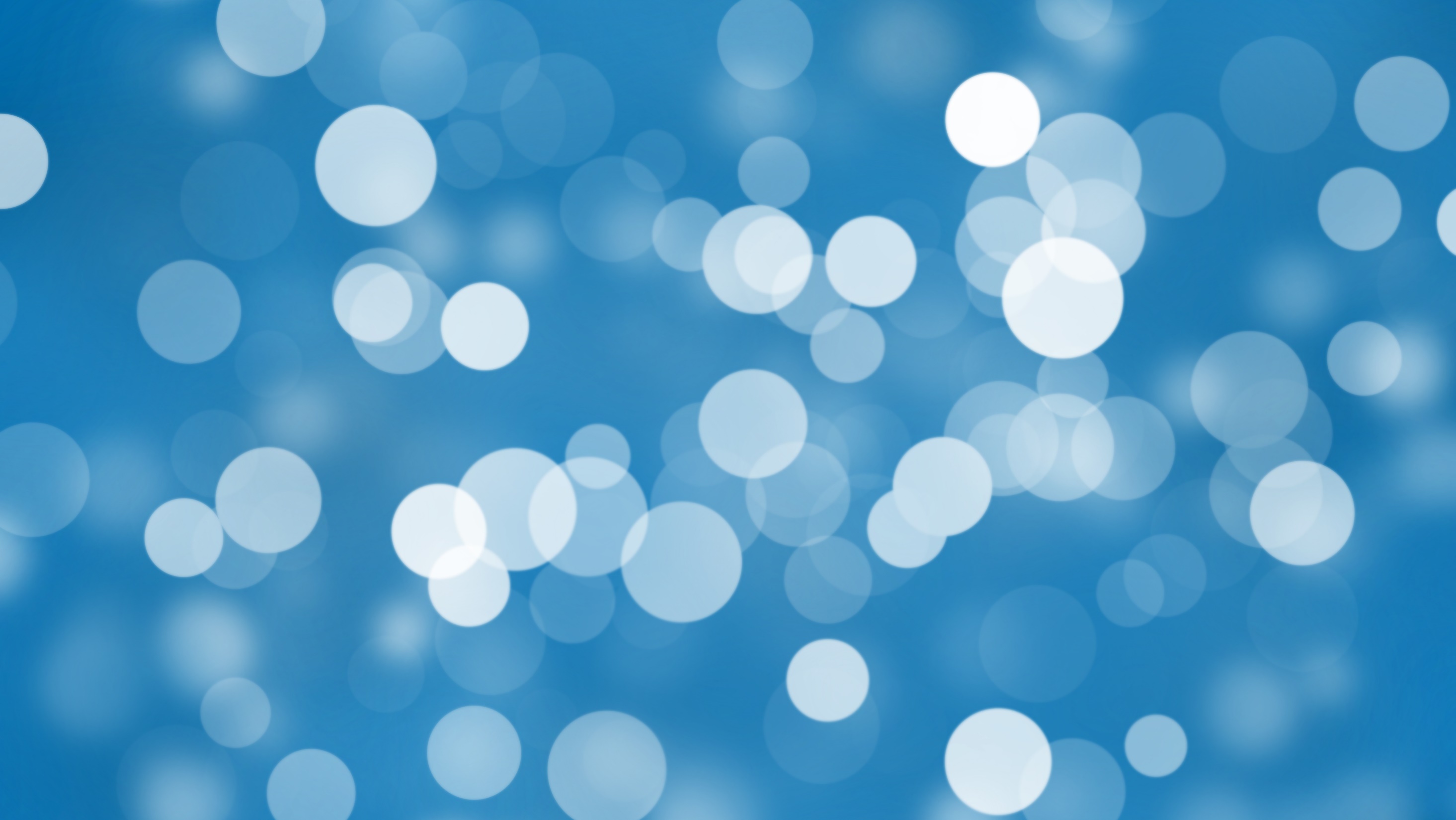 Staff Retention
Strategies for Employee Engagement and Healthy Work Environment
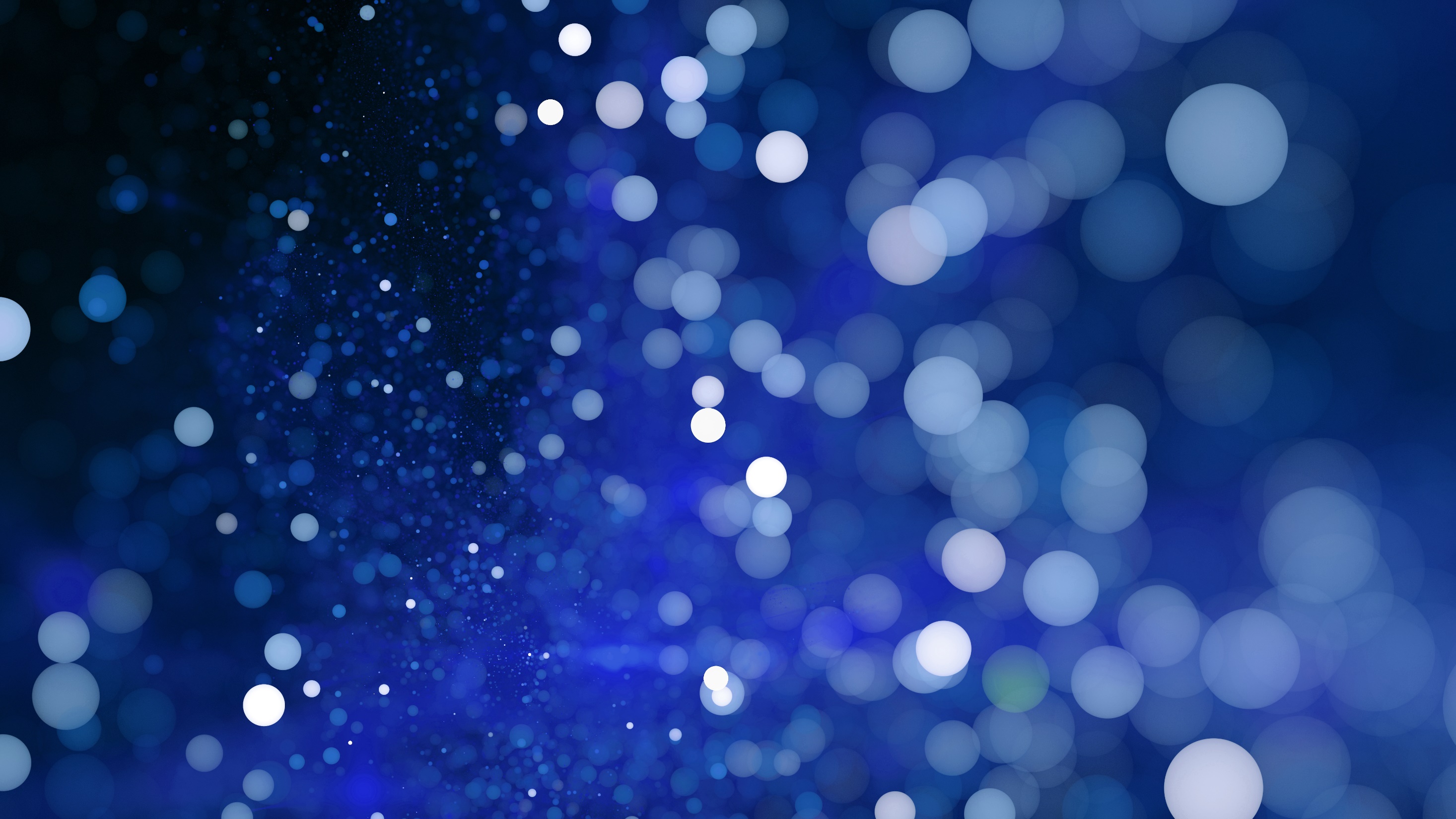 Objectives of the Presentation
Highlight the importance of staff retention in today's competitive market.
Discuss the implications of staff turnover on productivity and morale.
Empower you with insights to enhance staff retention and foster a positive workplace culture.
How long have you been in your role?
6 months or less
1-2 years
3-5 years
6-10 years
10+ years
Retaining talented employees is paramount for organizational success. Here's why:
Knowledge Retention: Experienced employees possess valuable institutional knowledge critical for business operations and continuity.
Cost Efficiency: Recruiting and training new employees incur substantial costs. Retaining talent saves resources and maintains productivity.
Team Cohesion: Long-term employees contribute to a cohesive team dynamic, fostering collaboration and innovation.
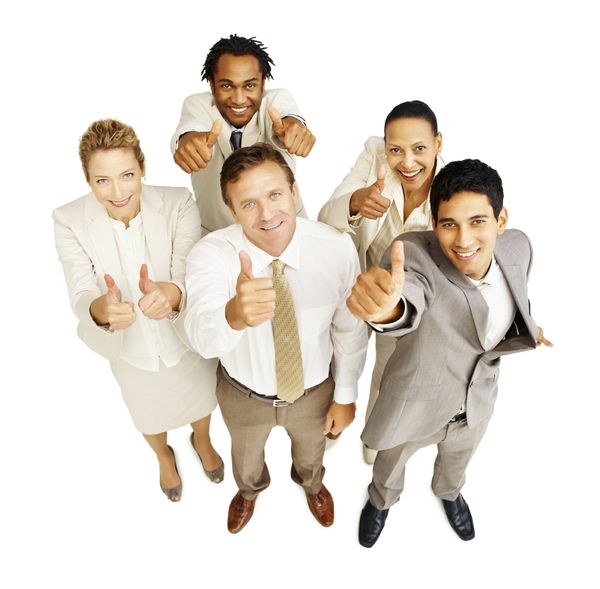 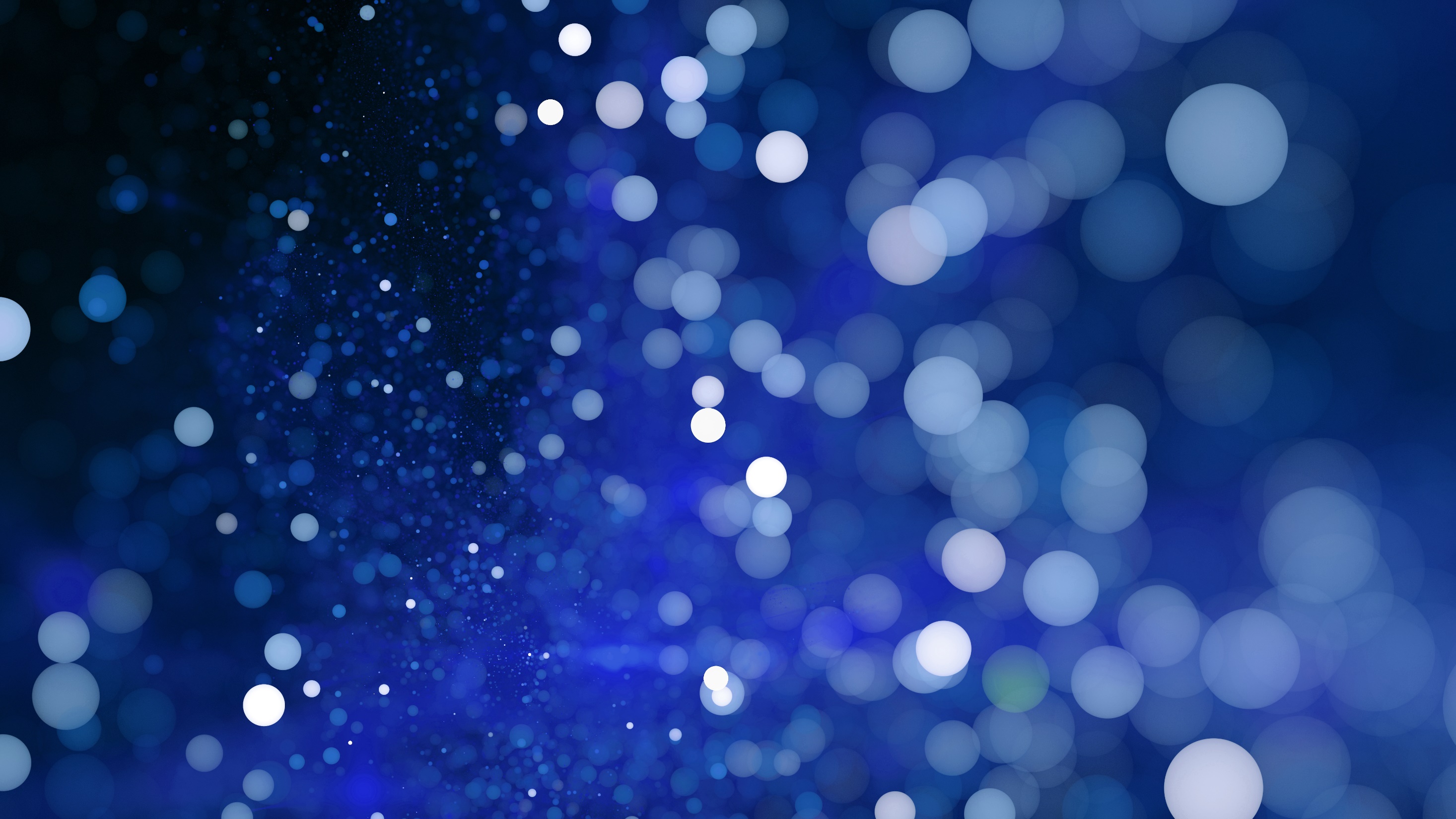 Employee Retention Factors
Competitive Salary and Benefits: Employees value fair compensation and comprehensive benefits packages, including healthcare, retirement plans, and other perks.
Opportunities for Growth and Advancement: Career development opportunities, such as training programs, mentorship, and promotion paths, motivate employees to stay and grow within the organization.
Positive Work Culture and Environment: A supportive and inclusive work culture fosters a sense of belonging and loyalty among employees, encouraging them to invest in the organization's success.
Recognition and Appreciation: Regular recognition of employees' contributions and achievements reinforces their value to the organization and boosts morale.
Work-Life Balance: Flexible work arrangements, adequate vacation time, and policies promoting work-life balance enhance employee well-being and job satisfaction.
Benefits of Addressing These Factors
Improved employee morale and job satisfaction
Enhanced productivity and performance
Reduced turnover rates and associated costs
Increased organizational loyalty and commitment
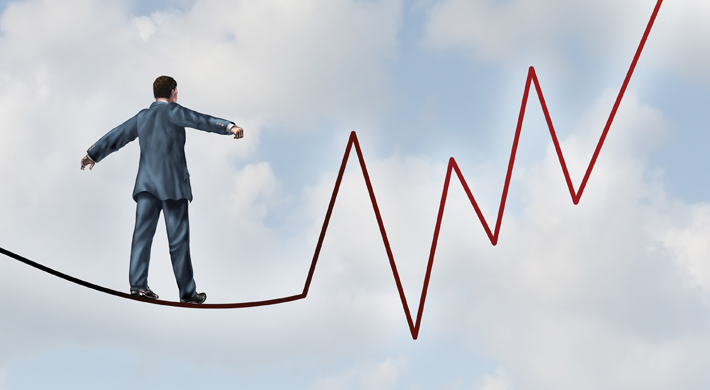 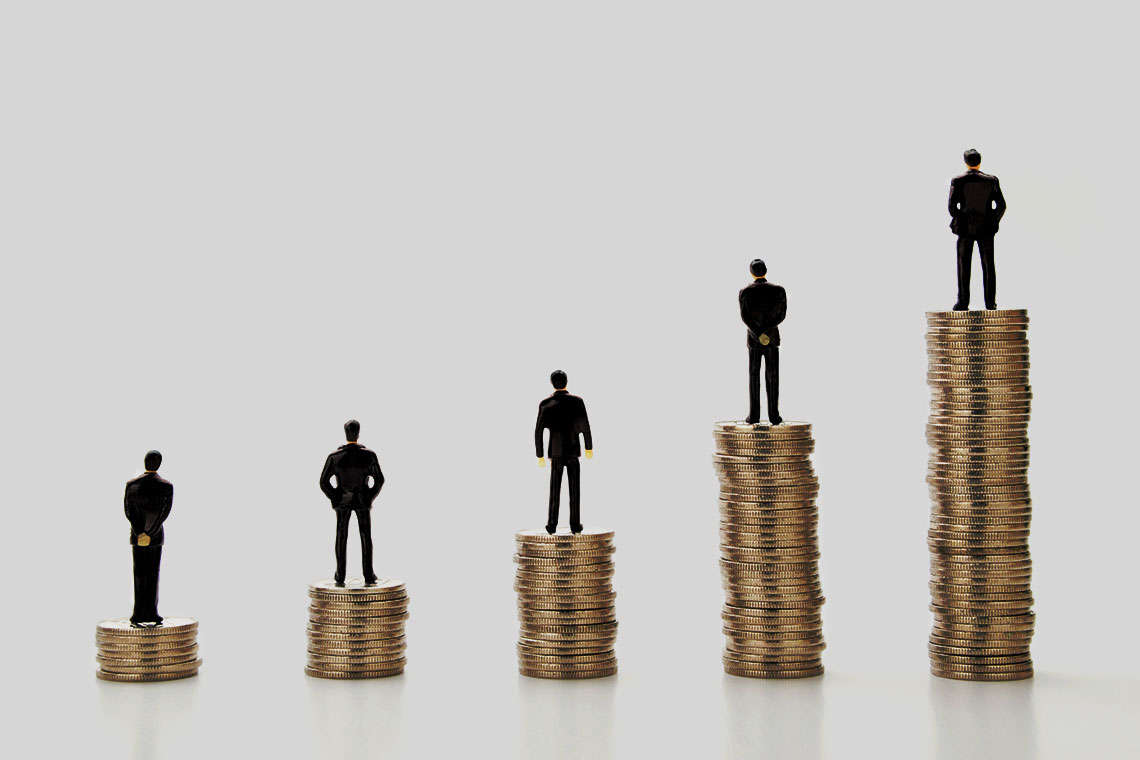 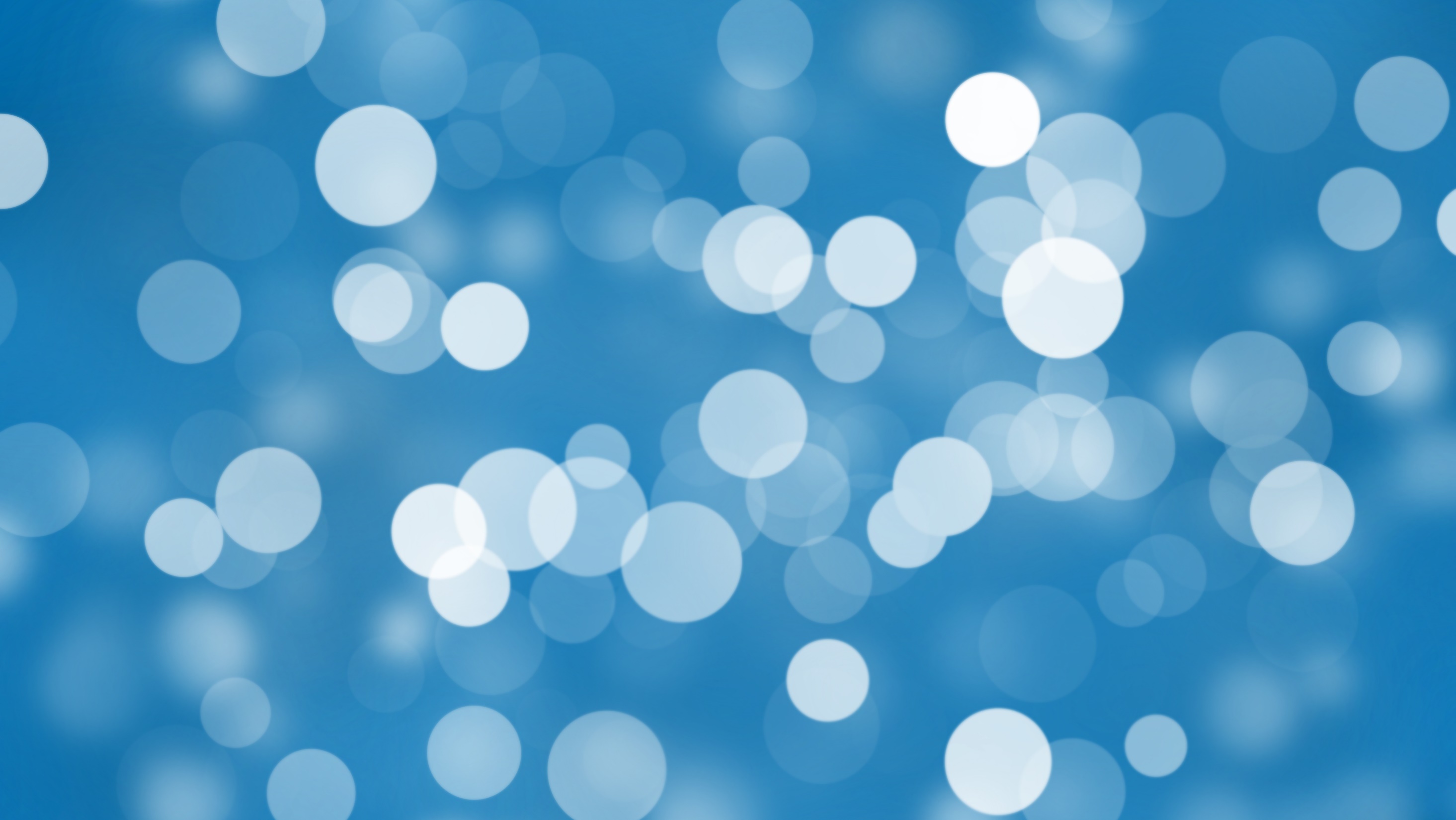 Inspiring and role modeling positive behaviors for other employees.
The importance of a positive work environment where employees feel valued and motivated to contribute their best efforts.
Enabling Personal and Professional Development:   Mentorship Programs
Knowledge Transfer: share knowledge, skills, and expertise.
Skill Development: offer guidance on areas such as leadership, communication, problem-solving, and decision-making.
Career Guidance: setting goals, making strategic decisions, and seizing opportunities for advancement.
 Networking Opportunities: professional networks enhance career prospects.
Confidence Building: offering encouragement, support, and constructive feedback.
Accountability and Motivation: stay focused and motivated to achieve objectives.
Personal Growth: offer guidance on work-life balance, stress management, and other aspects of personal well-being.
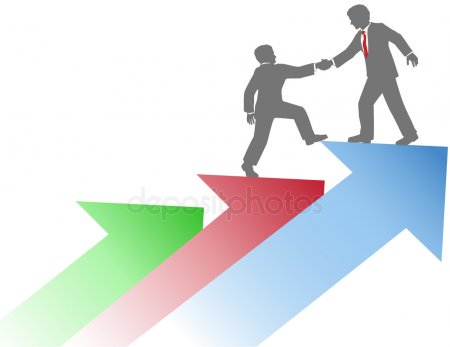 Job Shadowing
Observational Learning: gaining insights into their roles, responsibilities, and work processes.
Exploration of Career Paths: explore various career paths and industries before making decisions about their future careers.
Skill Development: including communication, teamwork, problem-solving, and time management.
Clarification of Expectations: observe firsthand the skills, qualifications, and behaviors that are valued in the workplace.
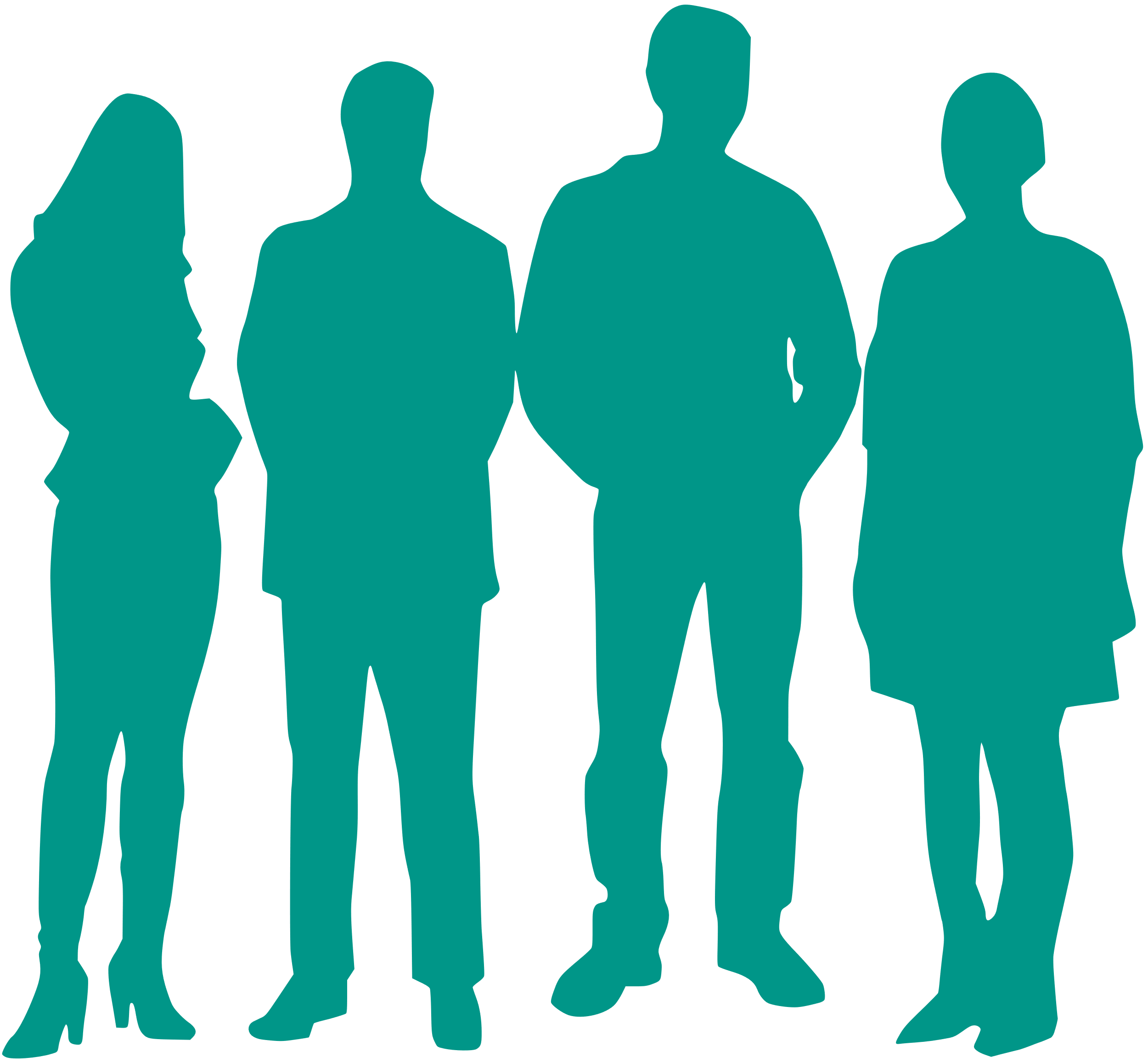 Hard Work Appreciation: Employee Spotlight
Public Recognition: featuring them in newsletters, company-wide emails, social media posts, or internal communication channels. 
Personal Stories: colleagues get to know each other on a deeper level, fostering a sense of camaraderie and connection within the organization.
Culture of Appreciation: celebrated their hard work.
Employers should create a positive and safe work environment.
Employers should allow staff to grow within the organization.
Staff should have a good sense of communication and transparency.
Staff should have a strong foundation of communication during meetings.
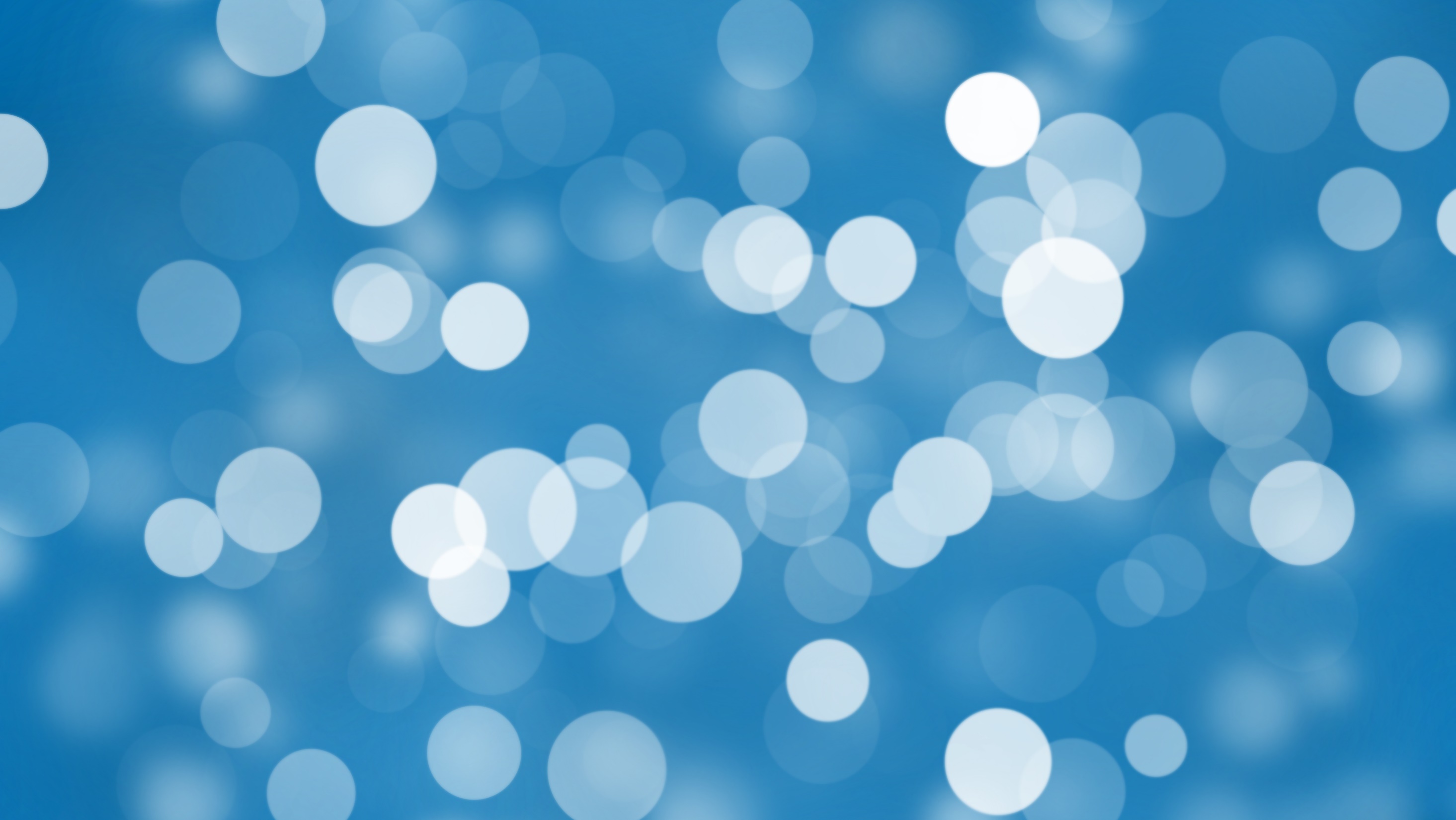 Thank you
Feel free to share your thoughts, experiences, or questions